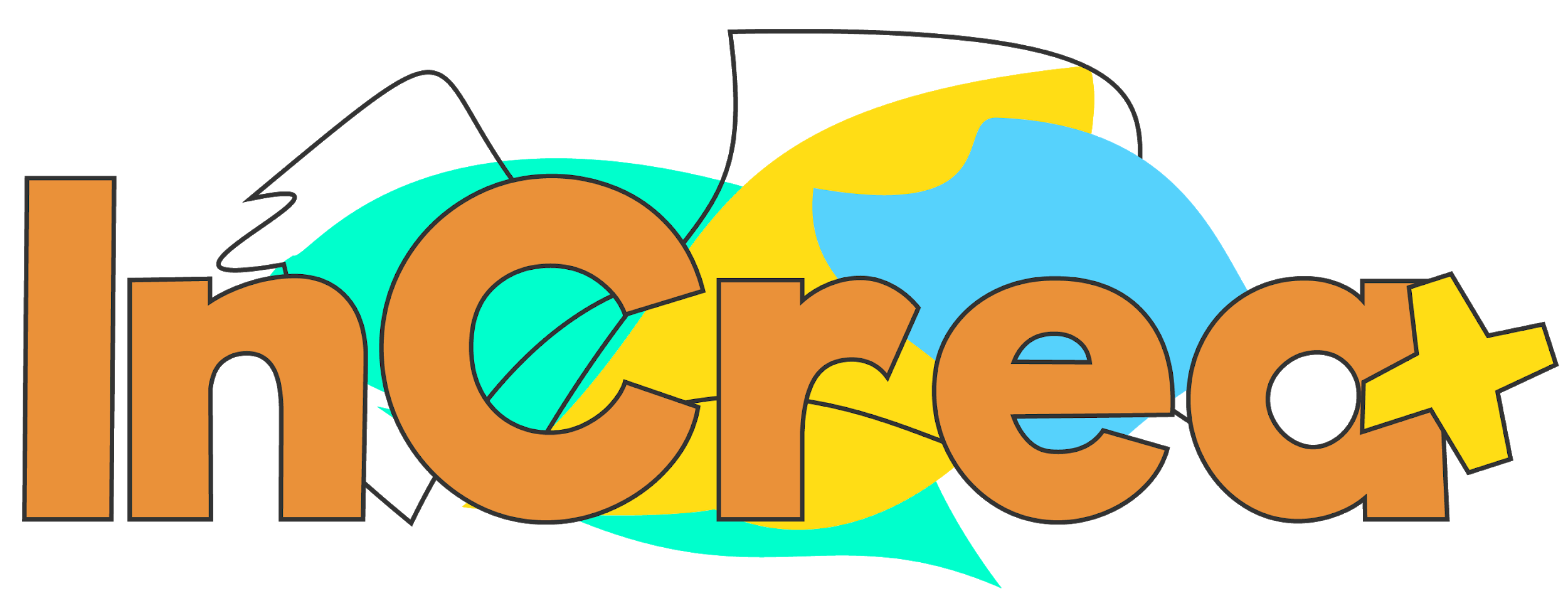 Inclusive CREAtivity through Educational Artmaking
TRAINING CURRICULUM
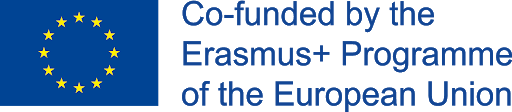 This project has been funded with the support from the European Union.
This material reflects the views only of the author, and the Commission cannot be held responsible for any use which may be made of the information contained therein.
Provocări regionale la adresa Incluziunii și Educației
Obiective
Scopul Proiectului INCREA+ Project
Introducere
Provocări în ceea ce priveşte Incluziunea și Educația
Migrație
Dizabilități
Sărăcie, provocări financiare și digitalizare
Înzestrare
Pandemia COVID-19
Proiectul INCREA+ “Inclusive CREAtivity through Educational Artmaking”
Ofere metode inovatoare pentru educația incluzivă.

Promoveze bunăstarea elevilor, susținând dezvoltarea abilităților secolului XXI, prin implementarea de conținut și practici educaționale artistice.
își propune să…
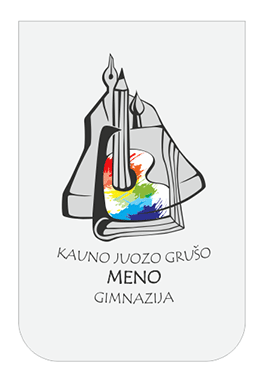 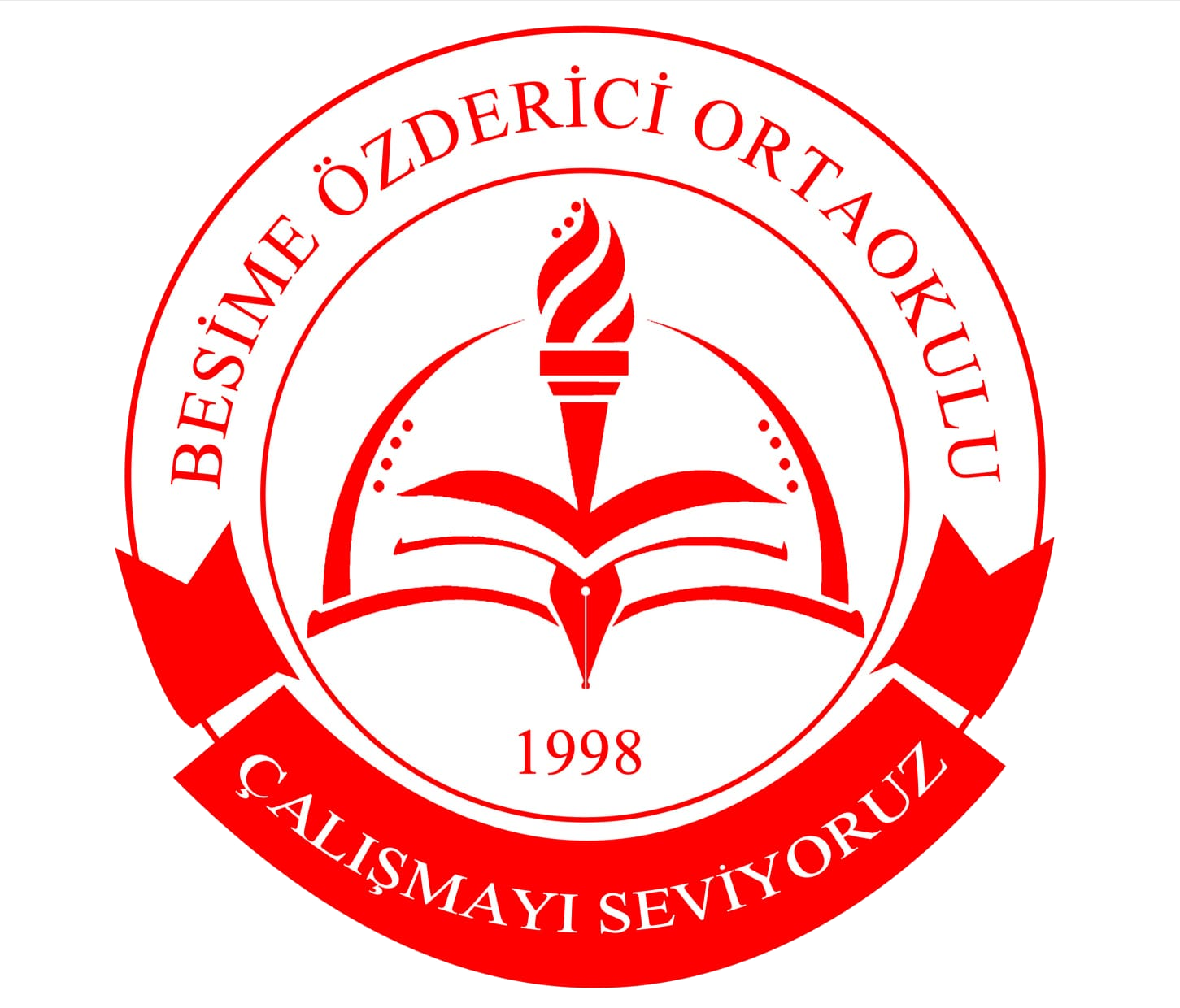 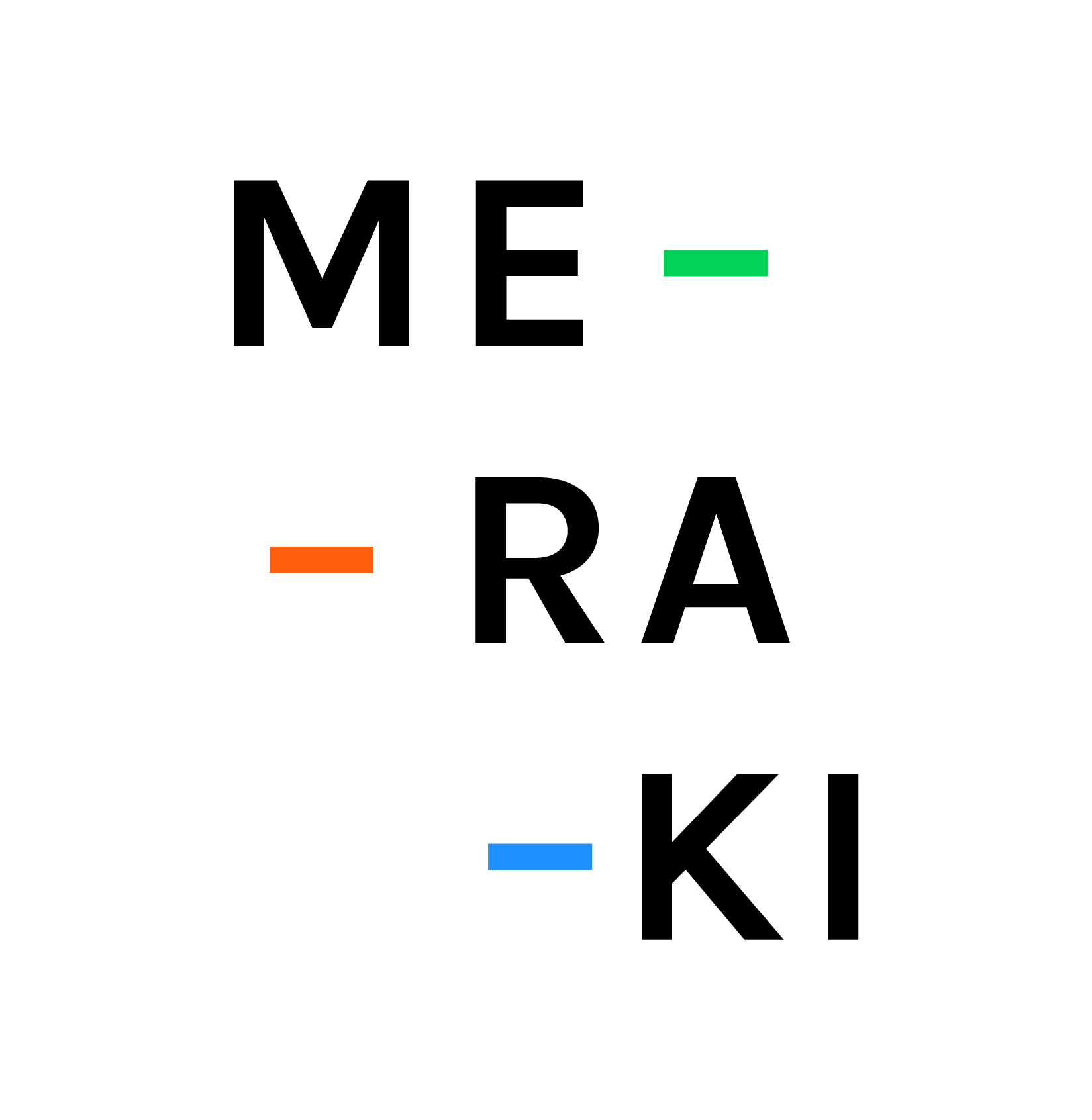 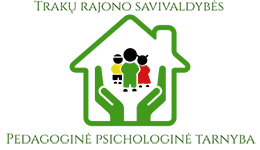 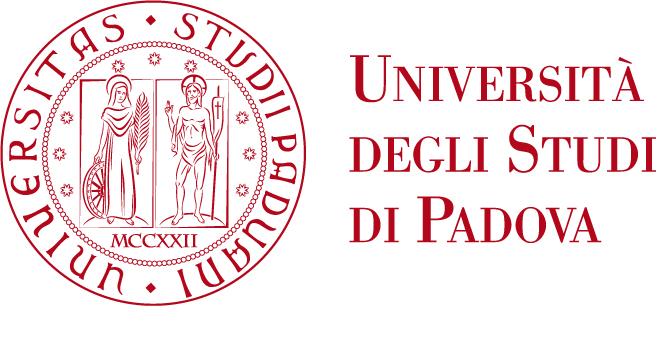 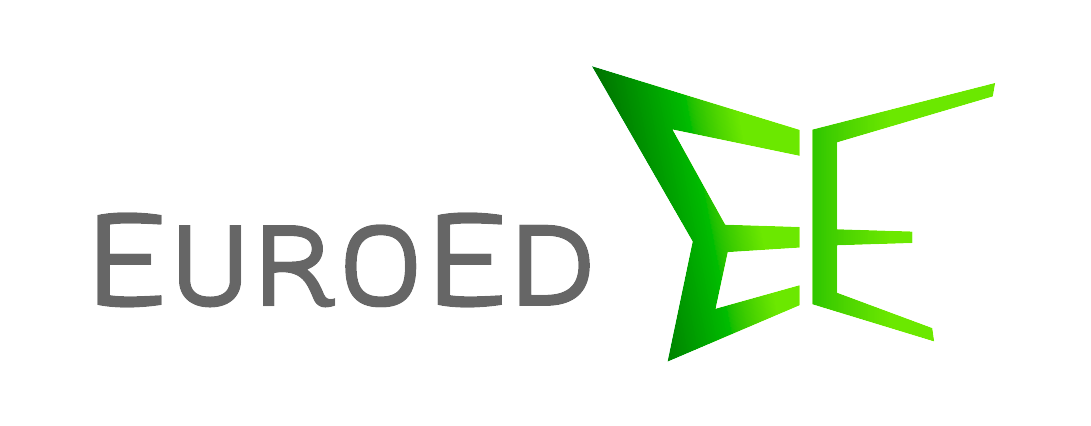 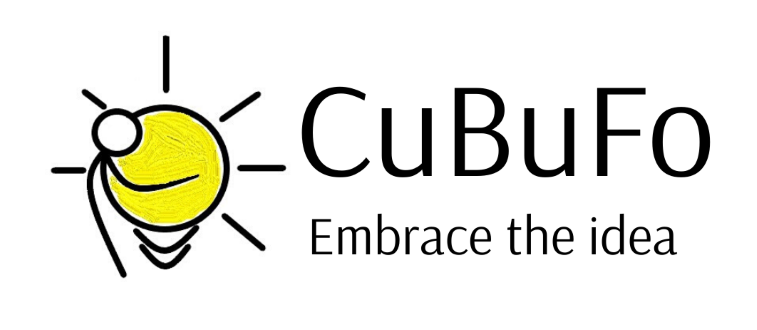 INTRODUCERE
Care este scopul principal al educației?  

"Educația trebuie să fie orientată spre dezvoltarea deplină a personalității umane și spre consolidarea respectării drepturilor omului și a libertăților fundamentale. Aceasta promovează înțelegerea, toleranța și prietenia între toate națiunile, grupurile rasiale sau religioase." (Declarația Universală a Drepturilor Omului).  

Educația incluzivă (IE) este un principiu care sprijină și salută diversitatea în rândul tuturor cursanților. (UNESCO 2017).
[Speaker Notes: Într-o lume în plină dezvoltare, marcată de globalizare și diversitate, problema incluziunii și a educației a devenit unul dintre punctele esențiale ale cercetării, inovării și practicii.]
Provocări la adresa incluziunii și a educației
Care sunt principalele provocări cu care se confruntă incluziunea?
Migrația
Nevoi speciale sau dizabilitatea
Sărăcia
Supradotarea
Pandemia de Covid-19
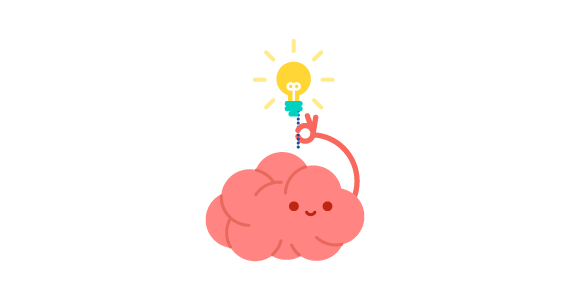 Gândiți-vă și împărtășiți cu colegii: Care sunt principalele provocări, la adresa incluziunii, în cazul dumneavoastră?
[Speaker Notes: Aceste provocări pot avea caracteristici comune în ceea ce priveşte inegalitatea (cum ar fi dizabilitate, etnie, limbă, migrație, deplasare, gen și religie), dar altele sunt legate de contexte geografice și economice ca, de exemplu, sărăcia, toate acestea fiind accentuate de Covid-19.]
MIGRAȚIA
Provocări regionale pentru Incluziune și Educație 
Migrația
MIGRAȚIA
Predominantă în Europa ultimilor ani. 
Statistici îngrijorătoare:
2016: 28 de milioane de copii au rămas fără adăpost din cauza conflictelor;
2017: 61% dintre copiii refugiați au fost înscriși în școli primare;
2017: doar 23% dintre elevii refugiați au fost înscriși în școli gimnaziale.
[Speaker Notes: Migrația a fost predominantă în Europa din diverse motive: conflicte de securitate, criză economică, mobilitate globală, oportunități de muncă. Familii întregi care provin din alte culturi, rase, medii și credințe religioase trăiesc acum în Europa, iar copiii lor învață în școlile locale.

Activitate cu grupul (vă rugăm să alegeți doar una):
3 lucruri - o discuție care să-i ajute pe oameni să înțeleagă cum este să fugi dintr-o dată de acasă. Info la: https://www.coe.int/en/web/compass/3-things
Pot intra? Refugiat, du-te acasă! Ar face-o dacă ar putea... Info la: https://www.coe.int/en/web/compass/can-i-come-in-]
Provocări regionale pentru Incluziune și Educație 
Migrația
Principalii factori de risc asociați cu incluziunea în educație, influențați de migrație:

Barierele lingvistice
Cultura
Sănătatea mentală
Rasa, genul și religia 
Pregătirea profesorilor
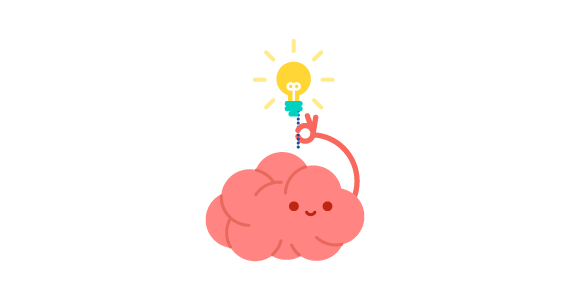 Gândiți-vă și împărtășiți cu colegii: Ați putea enumera barierelele menționate mai sus în ordinea importanței lor, din punctul dvs. de vedere?
[Speaker Notes: Notă pentru trainer: Gândește și împărtășește cu participanții.]
Provocări regionale pentru Incluziune și Educație 
Migrația
Barierele lingvistice
una dintre cele mai predominante provocări pentru EI.

Care sunt principalele probleme cauzate de barierele lingvistice pentru studenții migranți?
incapacitatea de a înțelege materialul și nevoia de revenire asupra acestuia;
diminuarea încrederii în sine;
mai multe ore de studiu după școală, pentru a evita declinul progresului școlar;
lupta cu problemele sociale și cu excluziunea.

Probleme cauzate de barierele lingvistice pentru alți actori implicați:
Profesorii și ceilalți colegi de clasă.
Părinți, în termeni de comunicare cu profesorii, lipsa translatorilor.
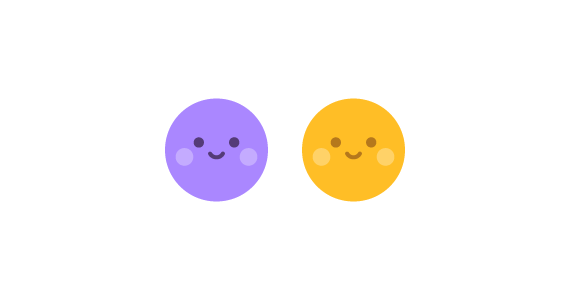 Simulare: Ați întâmpinat vreodată probleme cauzate de necunoașterea limbii țării în care vă aflați? Cum v-ați simțit?
[Speaker Notes: Studiile arată că, deoarece în clasele multiculturale elevii învață adesea conținut într-o a doua limbă, rezultatele lor sunt grav afectate dacă ei nu au competențe lingvistice.

În cazul elevilor, studiu realizat în Belgia, elevii non-nativi au fost expuși unui risc mai mare de a fi victimizați, mai ales în școlile în care ei reprezentau o minoritate.

Puteți încerca următoarea activitate, care este o simulare  a dificultăților cu care se confruntă refugiații deoarece nu cunosc limba țării de destinație. Info la: https://www.coe.int/en/web/compass/language-barrier]
Provocări regionale pentru Incluziune și Educație 
Migrația
Cultura

Provocări multiple
Comunicarea non-verbală diferită, care duce la neînțelegeri între profesori și elevii migranți, precum  și între colegii de clasă (bullying, batjocură, excludere, frustrare, confuzie);
Stereotipuri cauzate de denaturarea caracteristicilor culturale ale studenților migranți;
Insecuritatea asocierilor sociale – depresia
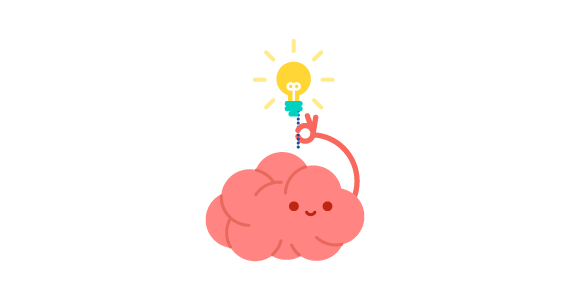 Gândiți-vă: 1. Urmăriți câteva secvențe din acest video și discutați. Dați alte exemple de neînțelegeri cauzate de gesturi, în diferite culturi. Care ar putea fi consecințele necunoașterii unor astfel de diferențe? 
Ce tehnici artistice ați putea folosi pentru a crește gradul de conștientizare a diferențelor culturale în rândul elevilor?            
            2. Urmăriți acest video referitor la stereotipuri. În ce măsură sunteți de acord cu ideile prezentatorului și ce strategii artistice ați folosi pentru a diminua stereotipurile?
[Speaker Notes: Insecuritatea afilierilor sociale: în cazul în care un nou elev, adesea nou și în țară, nu se simte ca acasă nici în casa lui, dar nici în noul mediu. Acest lucru poate duce la alienare atât din punct de vedere educațional, cât și social și, în unele cazuri, poate duce la depresie.

1. Pentru diferite gesturi de comunicare nonverbală utilizați următorul videoclip care crește gradul de conștientizare a diferențelor dintre comunicarea non-verbală în diferite culturi. https://www.youtube.com/watch?v=eoW53zvWBqw. Urmăriți videoclipul înainte de sesiune și selectați partea cea mai potrivită pentru participanții dvs. Dacă participanții sunt interesați de subiect, aceștia pot urmări, de asemenea: Faceți un tur al gesturilor din întreaga lume https://www.youtube.com/watch?v=qCo3wSGYRbQ

2. Pentru stereotipuri, invitați participanții să urmărească: Lupta împotriva stereotipurilor culturale | Sadie Ortiz | TEDxYouth https://www.youtube.com/watch?v=cr-7-RooA14
Eliminarea stereotipurilor folosind arta și mass-media | Bayete Ross Smith | TEDxMidAtlantic https://www.youtube.com/watch?v=9zyqcuQVafk]
Provocări regionale pentru Incluziune și Educație 
Migrația
Sănătatea mentală

Afectează în mod direct performanța elevilor
Principala problemă: stresul

Tulburările de stres posttraumatic au ca rezultat:
Lipsa concentrării
Performanțe educaționale reduse
Dificultate de a se adapta la noul mediu
Faptul că elevii se simt ca proscriși
Rezolvarea unor conflictele cu violență și agresivitate.
Gândiți-vă și împărtășiți: 
Ce se întâmplă în rândul elevilor dumneavoastră? Ce tulburări de stres au identificat profesorii/ părinții? Cum au fost tratate acestea?
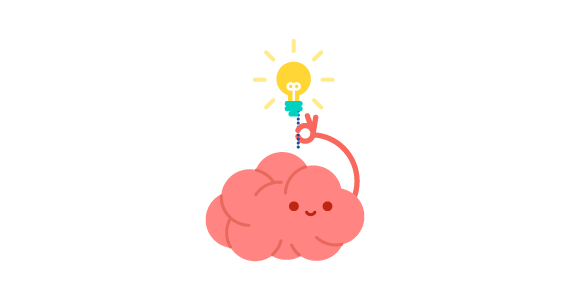 [Speaker Notes: Stresul elevilor este cauzat de riscurile de securitate, de solicitarea azilului, de părăsirea căminului.]
Provocări regionale pentru Incluziune și Educație 
Migrația
Rasa

Conștientizarea rasială: se află în centrul predării eficiente într-o clasă multiculturală.  

Ce ar trebui să facă profesorii: să ia în considerare modalități de a dezvolta un climat de clasă incluziv, care să respecte toți elevii din sala de clasă. 

Bullying-ul Rasial duce la: 
depresie
conflicte
excludere
abuz fizic
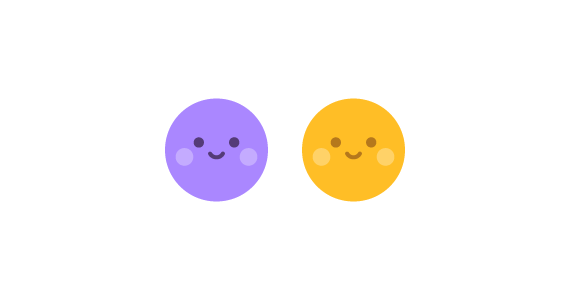 Studiu de Caz (lucru în echipă): 
Cazul Anna Read
Ce tehnici artistice ați folosi pentru a crește gradul de conștientizare în rândul elevilor cu privire la problemele Anei și pentru a îmbunătăți climatul clasei?
[Speaker Notes: Conștientizarea rasială implică recunoașterea diversității rasiale, etnice și culturale, în sala de clasă.

Studiu de caz – Împărțiti participanții în grupuri. Oferiți participanților fișa de prezentare detaliată a cazului. Invitați-i să o citească și să discute.
Prejudecăți ostile în clasă: Anna, o fată migrantă în vârstă de 12 ani, a devenit din ce în ce mai incomodă în clasa ei. Colegii ei de clasă au început să facă comentarii negative frecvente despre trecutul ei și a fost supusă unor glume jignitoare despre cultura ei. 
Simte că această ostilitate îi subminează frecvent munca și că, deși îi place să studieze, de multe ori sare peste școală. I se adresează profesorul ei pentru ajutor. După ce a explorat pașii și soluțiile posibile cu profesorul, ea decide să discute cu colegii care fac remarci și să-i ajute să înțeleagă de ce comentariile lor sunt jignitoare. 
Profesorul înțelege situația și, cu ajutorul consilierului școlar, începe rapid să ia alte măsuri pentru a asigura un mediu de clasă mai confortabil pentru toți. Organizează activități extrașcolare și de lucru, care permit elevilor să se cunoască mai bine. 
În timp, Anna se simte mai încrezătoare în ceea ce privește originile sale, iar performanța ei la școală se îmbunătățește ca urmare a creșterii încrederii de sine.]
Provocări regionale pentru Incluziune și Educație 
Migrația
Religia

Reprezintă o barieră din cauza: 
unor sărbători legale și valori divergente
lipsei de înțelegere a practicilor și acceptării lor.

Acestea conduc la: 
 conflicte
 insulte
 discriminare
 excluderea din procesul educațional
 relațiile sociale la școală afectate
Provocări regionale pentru Incluziune și Educație 
Migrația
Gen

Din experiență: sistemele educaționale adesea perpetuează inegalitățile de gen, în loc să le conteste.
Fetele din întreaga lume au un acces mai limitat la educație decât băieții.
Familiile de migranți, după ce s-au stabilit în Europa, nu își dau fiicele de la școală.
În unele țări (rareori în Europa), băieții și fetele studiază separat, mai ales după o anumită vârstă.
Gândiți-vă și împărtășiți: 
Urmăriți discursul Malalei Yousafzai și discutați principalele aspecte
“Dreptul la educație trebuie garantat oricărui copil”
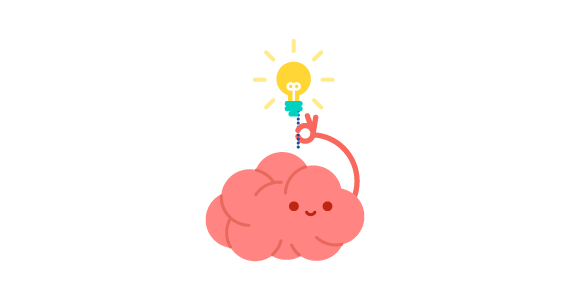 [Speaker Notes: Fetele au un acces mai limitat la educație decât băieții, în principal din cauza atitudinilor culturale și religioase față de rolurile de gen.

Invitați participanții să vizioneze următorul videoclip și să discute principalele aspecte. Malala Yousafzai - Dreptul la educație trebuie garantat oricărui copil https://www.youtube.com/watch?v=qu3aQMxkrc4]
Provocări regionale pentru Incluziune și Educație 
Migrația
Pregătirea profesorilor

Profesorii sunt parte a societății             ei au stereotipuri și prejudecăți referitoare la diversitate:
Stereotipuri:
Discriminare rasială
Roluri de gen
Culturale

Prejudecăți: dificultatea de a preda eficient unei clase multiculturale sau de a oferi EI.
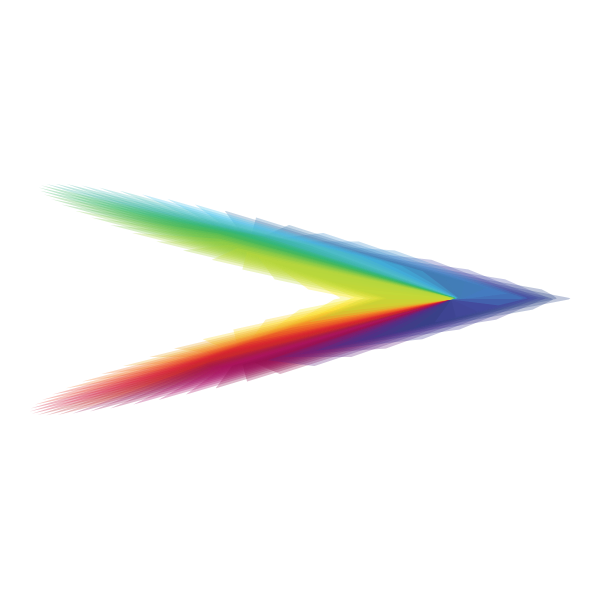 Studiu de caz (lucru în echipă): Maria este profesoară, predă unei clase multiculturale. Își dă seama că are probleme cu managementul clasei, în ciuda eforturilor sale de a îmbunătăți climatul. 
Ea decide să participe la un atelier despre Diversitate, pentru a se inspira și identifica activități pe care le-ar putea organiza împreună cu elevii săi. 
Atelierul răspunde așteptărilor, încă se simte confuză pentru că își dă seama că multe dintre atitudinile și credințele pe care le are sunt negative.  
Ce i-ați sugera să facă?
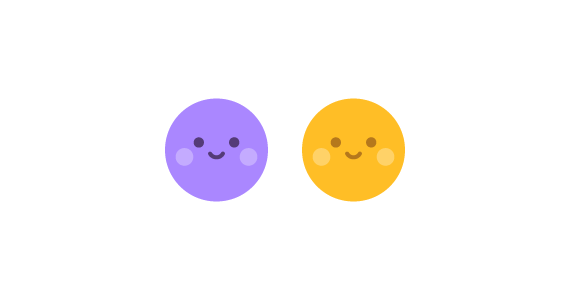 [Speaker Notes: Este posibil ca profesorii să nu-și dea seama că au prejudecăți și stereotipuri.
 
Împărțiți participanții în grupuri. Invitați participanții să citească cazul și să discute soluții. Apoi citiți și comparați soluțiile lor cu soluția oferită de fișa de lucru. Invitați participanții să împărtășească și să discute experiențe similare. ~Lucrați în cadrul grupului, împărtășiți-vă ideile și apoi comparați-le cu sugestiile oferite de experți.~

Studiu de caz
Formarea în domeniul diversității determină profesorii să-și examineze prejudecățile: Maria este profesoară, predă unei clase multiculturale. Își dă seama că are probleme cu managementul clasei, în ciuda eforturilor sale de a îmbunătăți climatul. Ea decide să participe la un atelier despre Diversitate, pentru a se inspira și identifica activități pe care le-ar putea organiza împreună cu elevii săi. Atelierul răspunde așteptărilor, încă se simte confuză pentru că își dă seama că multe dintre atitudinile și credințele pe care le are sunt negative.  Ce i-ați sugera să facă?

Soluție
Se întâlnește cu consilierul școlar. Este sinceră și îi spune consilierului că, încă din liceu, i-a văzut pe cei pe care îi consideră simpli sau neatractivi ca fiind inferiori și că întotdeauna s-a gândit că oamenii grași ar trebui să slăbească. Maria recunoaște că a făcut comentarii negative unor elevi pe care îi consideră supraponderali. Nimeni nu s-a plâns de acest lucru. Cu toate acestea, având în vedere că nu și-a îmbunătățit climatul de clasă, ea îi spune consilierului că simte că ar fi putut jigni anumiți elevi. Împreună cu consilierul, Maria analizează aspectele din spatele unora dintre convingerile sale și explorează modalități prin care își poate schimba atitudinea, poate deveni mai deschisă și își poate recâștiga încrederea și respectul elevilor săi. Ea discută, de asemenea, despre modalitățile prin care și-ar putea cere scuze pentru orice ofensă adusă.]
Provocări regionale pentru Incluziune și Educație 
Migrația
Pregătirea profesorilor

Perspectiva colorblind (orbire față de culoare) – cea în care o persoană consideră că mediile culturale, rasiale și etnice sunt irelevante și presupune că tratarea de la egal la egal a tuturor indivizilor va șterge problemele de inechitate și nedreptate.
			Perspectiva Colorblind   NU REPREZINTĂ O SOLUȚIE!	

Pregătirea profesorilor este afectată de:
Lipsa de resurse și de formare pentru EI
Restricții financiare
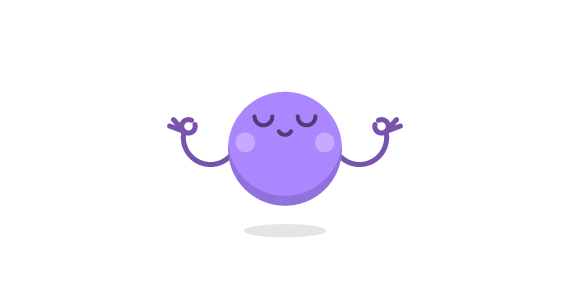 Reflectați și Împărtășiți: 
Care este opinia dvs.? Pot fi rezolvate problemele utilizând această perspectivă?
[Speaker Notes: Perspectiva Colourblind nu este soluția, deoarece duce la adâncirea decalajului și împiedică incluziunea.

Restricții financiare: dificultăți în asigurarea celui mai bun mediu pentru incluziune.

Participanții pot împărtăși ceea ce știu despre subiect.]
Provocări regionale pentru Incluziune și Educație 
Migrația
Pregătirea profesorilor

Nevoile Profesorilor:
Formare pentru a aborda aceste provocări
Ajustarea stilului de predare, în cazul claselor mixte/diversificate
Parcurgerea programei școlare, în timp ce predau simultan o nouă limbă anumitor elevi*;
Luarea în considerare a unui timp suplimentar, ce trebuie alocat noilor elevi migranți.
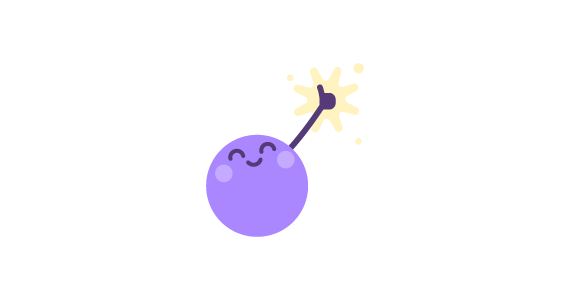 Gândiți-vă și împărtășiți: 
Dacă vă gândiți la dvs., care sunt nevoile dvs. legate de subiect?
[Speaker Notes: * Din păcate, toate acestea pot fi percepute de colegii copilului ca "tratament special" și devin un motiv pentru tachinare și bullying]
NEVOI SPECIALE ȘI DIZABILITĂȚI
Provocări regionale pentru Incluziune și Educație 
Dizabilitate
Dizabilități

Conform OMS: cel puțin una din zece persoane din lume are o dizabilitate.

Dizabilitate: o condiție fizică, mentală sau psihologică care limitează activitatea unei persoane.

     Dizabilități  


Sărăcia: un factor important, în strânsă legătură cu dizabilitatea.

Care sunt provocările generate de dizabilități?
acces dificil la serviciile de sănătate;
acces dificil pe piața locurilor de muncă și la educație;
atitudinea semenilor.
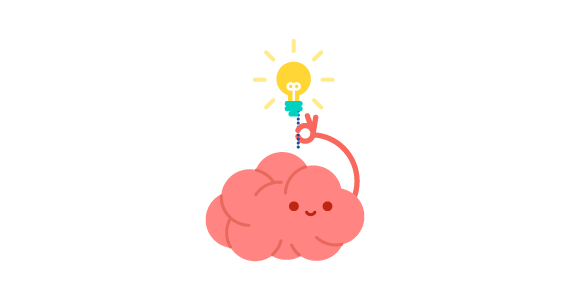 înnăscute
Gândiți-vă și împărtășiți: 
Care este provocarea dominantă în contextul dumneavoastră?  Cum vă descurcați?
dobândite
[Speaker Notes: Dizabilitățile afectează copiii și adulții indiferent de situația lor socială, etnică, economică sau geografică. 

Sărăcia generează malnutriție, asistență medicală precară, o probabilitate mai mare de accidente în mediul de lucru riscant, lipsa depistării precoce a bolilor și anomaliilor, toate acestea determinând dizabilități.]
Provocări regionale pentru Incluziune și Educație 
Dizabilitate
Dizabilități, educație specială și EI

Proiectul InCrea+ încearcă să contribuie, prin intermediul metodelor educaționale artistice, la includerea elevilor cu dizabilități în mediul școlar.

Pregătirea copiilor cu nevoi educaționale speciale (CES) pentru educația incluzivă este complicată, deoarece au nevoie de:
  adaptarea curriculară
adaptarea metodelor de predare
  modificarea tehnicilor de evaluare
măsuri privind accesibilitatea
EDUCAȚIE INCLUZIVĂ = STRATEGIE MULTICOMPONENTĂ
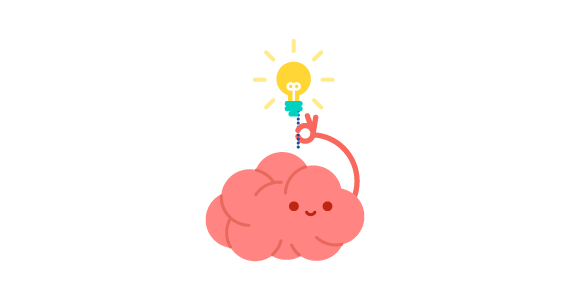 Gândiți-vă și împărtășiți: Cum pregătiți copiii CES pentru educația incluzivă?
[Speaker Notes: Într-un trecut nu foarte îndepărtat, precum și în unele țări, copiii cu dizabilități au fost educați în școli speciale, ceea ce i-a făcut să poarte o aură de stigmatizare și izolare și a pus o povară financiară pentru societate.

Astfel încât copiii să poată profita de procesul școlar
Este mai ieftin să înființăm și să menținem școli care să educe toți copiii împreună, decât să creăm un sistem complex format din diferite tipuri de școli specializate pentru diferite grupuri de copii cu nevoi speciale.


Pregătirea copiilor cu nevoi educaționale speciale pentru educația incluzivă este complicată: https://www.youtube.com/watch?v=7euYspGvBsY]
Provocări regionale pentru Incluziune și Educație 
Dizabilitate
Dizabilități, educație specială și EI

Orientări politice ale UNESCO, trei motive pentru a sprijini EI:

EI își propune să dezvolte modalități de predare care să răspundă diferitelor nevoi.
EI este un instrument excelent pentru schimbarea atitudinilor față de diversitate și pentru a pune  bazele unei societăți nediscriminatorii și nepărtinitoare.
EI este rentabilă.
Provocări regionale pentru Incluziune și Educație 
Dizabilitate
Beneficiile educației incluzive pentru copiii cu dizabilități

Beneficii Sociale


                      Vă rugăm să numiți o serie de beneficii sociale…

Depășirea prejudecăților sociale

                  De ce este important să depășim prejudecățile sociale?
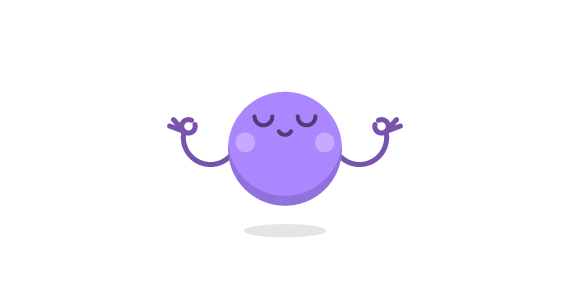 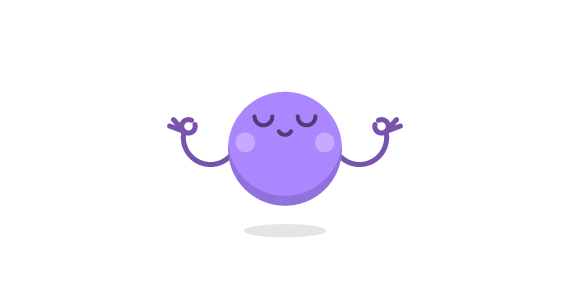 [Speaker Notes: Aflaţi de la participanți ce beneficii sociale există.

Beneficii sociale: Învățarea într-un mediu obişnuit oferă copiilor cu dizabilități posibilitatea de a interacționa cu un grup divers de colegi și de a dezvolta relații cu aceștia. În acest fel, ei își vor îmbunătăți abilitățile sociale și comportamentul urmând exemple adecvate. 

Întrebați participanții de ce este important să depășiți prejudecățile sociale.

Depășirea prejudecăților sociale: Atunci când sunt expuși la medii incluzive, elevii obțin o mai bună înțelegere a diferitelor aspecte ale vieții, o atitudine mai tolerantă și acceptarea diferențelor individuale.
 

Întrebi apoi care sunt obstacolele si compari.]
Provocări regionale pentru Incluziune și Educație 
Dizabilitate
Care sunt principalele obstacolele în calea educației incluzive pentru copiii cu dizabilități?

Lipsa unei formări adecvate a cadrelor didactice

Lipsa accesibilității fizice

Barierele atitudinale

Barierele economice
[Speaker Notes: Obțineți de la participanți: 

Lipsa unei formări adecvate a cadrelor didactice – Nu este disponibilă o pregătire, sau o dezvoltare profesională corespunzătoare. Acest lucru îi determină pe părinți să opteze pentru programe de educație specială. Mai mult decât atât, dacă elevii cu dizabilități sunt înscriși în școli normale, aceștia nu pot beneficia de materialele curriculare adecvate vârstei, deoarece nu sunt adaptate nevoilor lor. 

Lipsa accesibilității fizice – În cele mai multe cazuri, o rampă pentru copiii în scaune cu rotile, este tot ceea ce este prevăzut în unitățile școlare.  

Bariere atitudinale – Atitudini negative și credințe dăunătoare. Acestea denotă că copiii cu dizabilități sunt considerați incapabili să participe la educație. Ca urmare, copiii și părinții lor se pot confrunta nu numai cu respingerea, ci și cu violența, abuzul și izolarea socială 

Bariera economică – Familiile cu copii cu dizabilități au costuri mai mari în comparație cu alte familii: reabilitare, servicii medicale, tratamente speciale. O taxă suplimentară pentru învățământul preuniversitar reprezintă o povară suplimentară, mai ales că în unele cazuri, unul dintre părinți (de obicei mama) nu lucrează din cauza nevoii de a oferi suport si grijă suplimentară în mediul casnic. 

Intrebi cum putem depăşi aceste obstacole?]
Provocări regionale pentru Incluziune și Educație 
Dizabilitate
Depășirea provocărilor legate de Educația Incluzivă pentru copiii cu dizabilități

Aşezarea elevilor cu dizabilități în mod adecvat în sala de clasă;
Asigurarea egalității de tratament;
Elaborarea planului individual de educație;
Crearea un cerc de prieteni;
Adoptarea sau aplicarea așa-numitului Design Universal pentru Învățare (UDL).
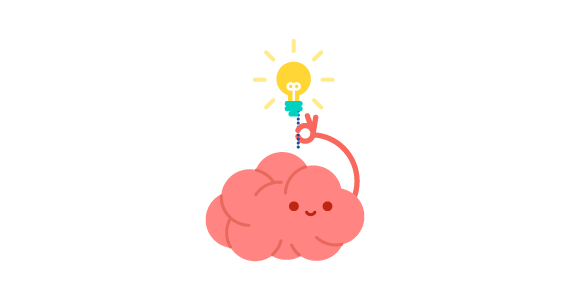 Gândiți-vă și împărtășiți: Dar dvs.? Cum depășiți aceste provocări?
[Speaker Notes: Aşezaţi elevii cu dizabilități în mod adecvat în sala de clasă – Aceasta înseamnă plasarea lor pe locurile din fața clasei, în aceeaşi bancă cu elevi fără dizabilităţi sau în rând cu aceştia.  
Asigurarea egalității de tratament – Elevilor cu dizabilități nu ar trebui să li se acorde privilegii mai mari și ar trebui să fie corectați atunci când se comportă greșit. În caz contrar, elevii fără dizabilități se vor întoarce împotriva lor sau vor evita orice tip de relație.
Elaborarea unui plan individual de educație – Acest plan trebuie elaborat de profesori, experți educaționali, părinți și elevii înșiși. Planul ar trebui să includă toate informațiile necesare pentru satisfacerea nevoilor cauzate de dizabilități, iar progresul în urma acestui plan ar trebui verificat în mod regulat.
Crearea un cerc de prieteni – În mod normal, profesorii cu clase incluzive nu au un sprijin din partea terților, prin urmare trebuie să creeze acest cerc de prieteni în jurul copilului / copiilor cu dizabilități, care pot ajuta la lecţii în mod voluntar.
Adoptarea sau aplicarea așa-numitului Design Universal pentru Învățare (UDL) – UDL reprezintă un cadru care abordează atât aspectele fizice ale mediului de învățare, cât și pe cele academice. Scopul său este de a aranja setările clasei astfel încât aceasta să poată fi utilizată de toți elevii fără modificări importante, astfel încât toți elevii să se simtă confortabil și, în același timp, să ofere un mediu de instruire flexibil.]
Provocări regionale pentru Incluziune și Educație 
Dizabilitate
Depășirea provocărilor

FORMAREA PROFESORILOR

ar trebui să acopere aspecte care să permită incluziunea, consolidarea treptată a aptitudinilor și competențelor în mod eficient.
ar trebui să cuprindă informații privind politicile și strategiile de promovare a dreptului persoanelor cu dizabilități de a participa la procesul educațional la toate nivelurile sale.
ar trebui să utilizeze tehnologii accesibile și adaptări ale programei de învățământ.
ar trebui să permită implicarea părinților.
ar trebui să includă cunoștințe privind modul de lucru cu elevii cu probleme mentale și cu cei care pot fi perturbatori pentru procesul educațional.
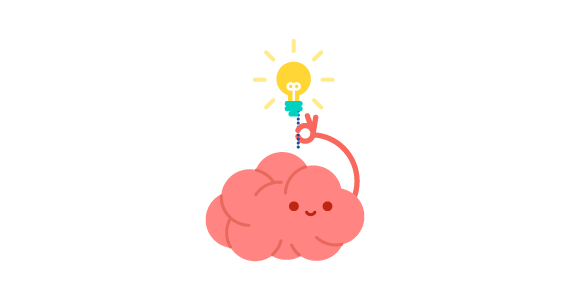 Gândiți-vă și împărtășiți: Dar dvs.? Ce nevoi de formare aveți pentru a putea depăși provocările întâlnite?
[Speaker Notes: Implicarea părinților: Dacă sunt implicați părinții copiilor cu și fără dizabilități, EI devine mai eficientă. Implicarea părinților copiilor fără dizabilități este crucială în ceea ce privește depășirea barierei atitudinale. Implicarea părinților copiilor cu dizabilități este esențială pentru depășirea izolării și pentru acoperirea lacunelor educaționale.

Lucrul cu elevii ce au probleme mentale: Pentru elevii cu probleme psihice, profesorii trebuie să se bazeze pe sprijinul personalului suplimentar/auxiliar.]
SĂRĂCIA, PROVOCĂRI FINANCIARE ȘI DIGITALIZARE
Provocări regionale pentru Incluziune și Educație 
Sărăcia, provocări financiare și digitalizare
Sărăcia, provocări financiare și digitalizare

Sărăcia: o altă provocare esențială atât pentru accesul la educație, cât și pentru incluziunea în educație.

Aceasta este intrinsec legată de o mare varietate de probleme care afectează direct sau indirect educația și realizările conexe - foametea, lipsa locuinței/adăpostului, accesul la asistență medicală, securitatea și multe altele. 

Efectele sărăciei pentru școli:

Facilități
Personal
[Speaker Notes: Şcolile se confruntă cu provocări financiare care le împiedică să ofere educație incluzivă:

Solicitați de la participanți:
Facilități: Majoritatea școlilor nu dispun de îmbunătățiri care să asigure accesibilitatea copiilor cu dizabilități fizice (lifturi, balustrade, băi speciale), din cauza costurilor mari. Rezultatul: copiii cu dizabilități au acces redus, sau deloc, la educație în instituția respectivă.
Personal: Personalul suplimentar necesită finanțare suplimentară, deoarece există o capacitate umană și financiară inadecvată.]
Provocări regionale pentru Incluziune și Educație 
Sărăcia, provocări financiare și digitalizare
Sărăcia și rezultatele academice scăzute
Incapacitatea părinților de a-și ajuta copiii la studiu
Părinții nu le pot asigura o alimentație adecvată copiilor

Cheltuieli legate de educație, ceea ce reprezintă o provocare pentru familiile cu venituri mici (în plus față de educația gratuită)
Manuale și materiale auxiliare
Haine
Transport
Digitalizare
[Speaker Notes: Socilitați de la participanți: De ce sărăcia poate duce la rezultate academice scăzute?
Sărăcia, împreună cu diferențele culturale și lingvistice, diminuează rezultatele academice și au ca rezultat rate ridicate de abandon școlar. 
- Părinții nu sunt în măsură, sau nu se simt pregătiți să se implice în studiile copiilor lor, și nu îi pot ajuta cu sarcini și probleme legate de învățământ.
- Costurile ridicate ale alimentelor împiedică părinții să asigure o alimentație adecvată pentru copiii lor, cu un impact negativ atât asupra sănătății, cât și asupra performanței.

Solicitați exemple care contrazic afirmația. Ce au făcut ei?

Manuale și materiale auxiliare: pentru părinții care trăiesc în sărăcie, achiziționarea de manuale și materiale este o luptă, în special pentru clasele superioare.
Haine: Fie că este vorba despre uniformele necesare sau pur și simplu despre hainele elevilor, costurile sunt mari. Studiile au arătat că modul în care se îmbracă un copil poate duce la excluderea sa din rețeaua socială la școală și chiar la bullying. În unele cazuri grave, acesta din urmă a cauzat abandonul școlar. 
Transport: Autobuzele școlare nu sunt întotdeauna disponibile. Pentru familiile cu venituri mici, accesul fizic al copiilor lor la școală poate fi foarte dificil, dacă nu imposibil.
Digitalizare: În ultimii ani, digitalizarea în educație a devenit din ce în ce mai răspândită, mai ales după pandemia de Covid-19. Este posibil ca familiile sărace sau cu venituri mici să nu aibă acces la tehnologie (internet, computere, tablete, aplicații).]
Provocări regionale pentru Incluziune și Educație 
Sărăcia, provocări financiare și digitalizare
Gândiți-vă și împărtășiți: În contextul personal, care sunt provocările întâlnite? Ce măsuri s-au luat până acum? Ce ați sugera pentru a îmbunătăți situația?
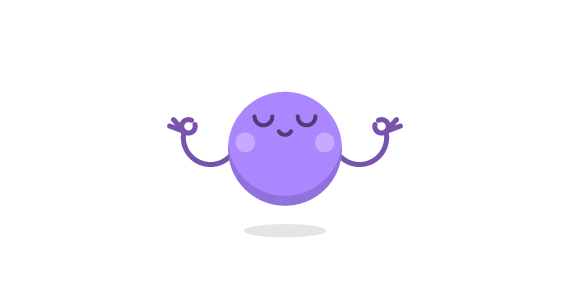 ÎNZESTRAREA ȘI SUPRADOTAREA
Provocări regionale pentru Incluziune și Educație 
Înzestrarea/Supradotare
Înzestrarea și Supradotarea
 
Elevi talentați/supradotați -  talentați, creativi și inovatori, dar ignorați inexplicabil în nevoia lor de a învăța într-un anumit mod

Copii talentați verbal
Copii talentați vizual-spațial
[Speaker Notes: Copii talentați verbal – care trag concluzii despre direcția predării și lasă profesorului și colegilor săi impresia că sunt înaintea ceea ce se întâmplă în clasă
Copii talentați vizual-spațial – formulează concepte alternative, creative care pun sub semnul întrebării procesul de predare.]
Provocări regionale pentru Incluziune și Educație 
Înzestrarea/Supradotare
Înzestrare și Talent

Înzestrări – abilități umane care sunt mai generale în copilaria timpurie și pot fi creative, senzoriale, intelectuale și socio-afective.

Talente – înzestrări care sunt dezvoltate sistematic.


                                                     Înzestrări                 Talente
                prin programe de formare și expunere la evenimente, activități și servicii
[Speaker Notes: Transformarea înzestrărilor în talente se face prin învățare și cu ajutorul catalizatorilor intrapersonali, de mediu și/sau genetici. 

Intervențiile educaționale adecvate îi pot ajuta pe copii să își descopere înzestrarea, pe care o pot dezvolta și pot sprijini dezvoltarea trăsăturilor personale, astfel încât o înzestrare să devină un talent.]
Provocări regionale pentru Incluziune și Educație 
Înzestrarea/Supradotare
Copii de două ori excepționali

Aceștia manifestă o combinație de abilități și mod de învățare excepționale (foarte talentați la matematică, scris sau muzică
     &
Au probleme care le afectează învățarea (ADHD, dislexie, discalculie, autism)

Provocări

Dacă sunt identificați cu succes, sprijinul de care au nevoie în școală este dificil de obținut,
Dacă nu sunt identificați, nu sunt provocați într-un mod semnificativ și devin frustrați și anxioși.

Recomandare: copiii supradotați trebuie să beneficieze de o atenție și oportunități deosebite în perioada educației lor școlare, deoarece înzestrările trebuie să fie dezvoltate în talente într-o etapă mult mai timpurie a vieții.
[Speaker Notes: Este dificil să se identifice copii de două ori excepționali. Fie își maschează problemele de învățare până când ajung la un anumit nivel educațional, fie talentul lor poate fi lăsat nedezvoltat din cauza nevoilor lor speciale.]
Provocări regionale pentru Incluziune și Educație 
Înzestrarea/Supradotare
Copii de două ori excepționali

Identificarea elevilor supradotați

Este necesar ca un profesor să aibă educația necesară și o anumită experiență relevantă pentru a putea recunoaște anumite caracteristici comportamentale – atât pozitive, cât și negative – care evidenţiază faptul că un elev este talentat sau are un potențial mai ridicat.

profesorii trebuie să evalueze calitatea, maturitatea și nivelul de complexitate a modului în care elevii raționează și ce strategii de învățare folosesc, capacitatea lor de a-și îmbunătăți cunoștințele, precum și ceea ce știu sau cred că este posibil în ceea ce privește o anumită problemă.
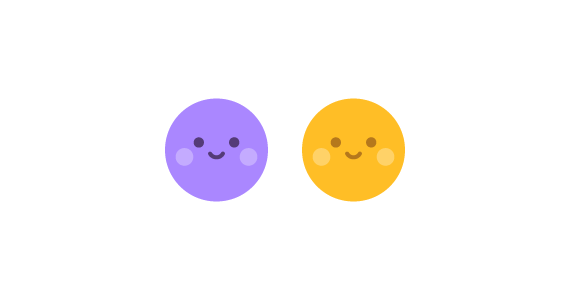 Studiu de caz (lucrul în echipă): Urmăriți acest video și rezumați principalele idei ale cazului: caracteristici, provocări și soluții. Cum ați fi rezolvat acest caz? Discutați cu grupul.
[Speaker Notes: Teste de IQ -  o abordare populară, dar evaluează o gamă restrânsă de cunoștințe apreciate din punct de vedere cultural
Evaluări la clasă - de obicei concepute pentru a testa cât de bine elevii au învățat ceva, nu modul în care acestea au extins cunoștințele lor și a progresat.



STUDIU DE CAZ: Invitați participanții să vizioneze videoclipul: Caroline Cannistra - Ce am învățat ca un fost copil talentat? https://www.youtube.com/watch?v=5Kkf-6o1q4Q

Intreaba ce trasaturi comportamentale pe care le prezinta copiii supradotati]
Provocări regionale pentru Incluziune și Educație 
Înzestrarea/Supradotare
Lista unor trăsături comportamentale generale pe care copiii supradotați le pot prezenta:
 
Curiozitate şi motivare
Pun multe întrebări
Au o memorie foarte bună
Rețin repede informațiile
Dețin abilitatea timpurie de a citi
Demonstrează abilități matematice puternice
Gândesc independent
Exprimă opinii unice, originale
Posedă abilități de gândire și de rezolvare a problemelor de nivel superior
Au un puternic simț al justiției și le place să se angajeze în dezbateri pe teme actuale și probleme din viața reală.
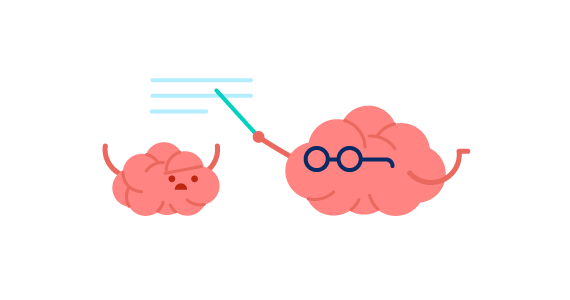 Vizionați: Teaching Gifted Students / Predarea pentru elevii supradotați
Discutați: Exemple din experiența profesorilor
[Speaker Notes: Predarea elevilor talentați, https://www.youtube.com/watch?v=Ur64bToMpv4 
Videoclipul prezintă caracteristicile comune ale tinerilor talentați/supradotați. Dr. Dan Peters trece în revistă câteva caracteristici comune ale copiilor și adolescenților talentați/supradotați. Părinții și educatorii pot găsi acest lucru util în înțelegerea și lucrul cu copiii supradotați.

Discuție: exemple din experiența profesorilor.

Intreaba si ce trasaturi negative au]
Provocări regionale pentru Incluziune și Educație 
Înzestrarea/Supradotare
Lista trăsăturilor care pot afecta într-un mod negativ procesul de învățare, dacă nevoile unui elev supradotat nu sunt luate în considerare: 

Trec cu ușurință peste sarcini și/sau subiecte
Nerăbdători atunci când nu sunt solicitați la ore
Se plictisesc repede
Nu le plac sarcinile repetitive
Suprasolicitare
Nu lucrează bine în echipă
Critici cu sine dar și cu cei din jur.
Gândiți-vă și împărtășiți: Copiii supradotați pot avea probleme, sau pot fi înțeleși greșit. Trebuie să le cunoaștem problemele și să ne concentrăm asupra punctelor lor forte – 
s-ar putea să nu fie buni la toate lucrurile, tot timpul. 
Dvs. cum îi sprijiniți pe elevii talentați/supradotați? Cum pot duce o viață echilibrată? Care este cel mai bun mod de a-i învăța/de a le preda?
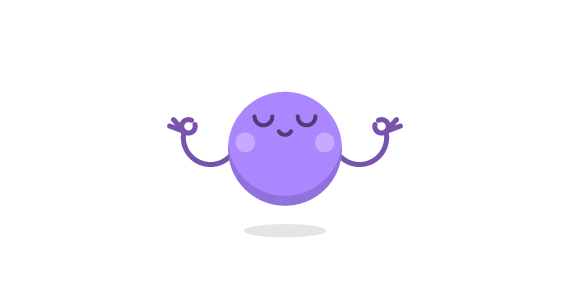 [Speaker Notes: Elevii talentați intelectual tind să dezvolte obiceiuri și abilități de studiu proaste printr-o lipsă de provocări educaționale, în timpul anilor de școală.
Cum putem satisface nevoile elevului supradotat? Ce ar trebui să facem pentru a-l ajuta pe elev să fie un cursant mai eficient și să îi oferim instrumentele de care are nevoie? Invitați participanții să vizioneze unul dintre videoclipurile din fișa anexată pentru a obține informații despre subiect (temă pentru acasă).

Elevii talentați intelectual întâmpină probleme în școală din cauza lipsei stimulării intelectuale în timpul zilei.]
Provocări regionale pentru Incluziune și Educație 
Înzestrarea/Supradotare
Educația răspunde nevoilor celor înzestrați?

Mediul școlar nu le oferă cele mai potrivite oportunități și condiții pentru a învăța sau pentru a-și demonstra abilitățile și cunoștințele;

Profesorii au o capacitate limitată de a depista elevii supradotați și identifica multiplele caracteristici ale acestora.

Proiectul InCrea+ oferă abordări artistice ce vor veni în sprijinul acestui tip de elevi, conducându-i spre utilizarea unor moduri de exprimare mai convenționale, cum ar fi scrisul, drama etc.
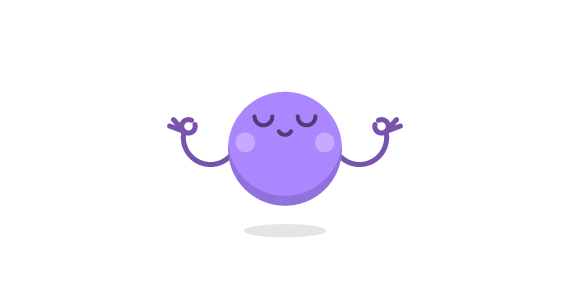 Reflectați: Cum îi putem sprijini pe elevii talentați/supradotați? De ce este atât de recomandată utilizarea abordărilor artistice? Le-ați folosit vreodată cu elevii? Ați putea să ne împărtășiți experiența dvs.?
[Speaker Notes: Elevii talentați prosperă și excelează atunci când li se oferă șansa de a-și demonstra interpretărilepe care le fac inițial în formate pe care le pot gestiona, de exemplu, formate vizuale sau prin reprezentări fizice. Copiii de două ori excepționali se bazează, de obicei, pe forme alternative de comunicare, cum ar fi construirea de modele, desenarea de imagini, acționarea conceptelor, de exemplu, sau chiar utilizarea unor astfel de progrese în sectorul IT, cum ar fi artele digitale. Acesta este motivul pentru care proiectul InCrea+ este atât de important.

Devine din ce în ce mai evident, relevant nu numai pentru cei supradotați, ci și pentru copiii cu dizabilități și pentru toți copiii în general, că a ne asigura că toată lumea este inclusă în procesul educațional, Direcția în care ar trebui să facem eforturi este ca toți copiii să aibă șansa de a-și utiliza talentele și abilitățile emergente la maximum, ceea ce necesită atenție și furnizarea de sprijin specializat.]
AMENINȚAREA 
COVID-19
Provocări regionale pentru Incluziune și Educație 
Amenințarea COVID-19
Amenințările COVID-19

COVID-19 a adus o criză a educației, guvernele din întreaga lume au închis temporar școlile în efortul de a impune distanțarea socială și pentru a combate transmiterea virală a bolii.

UNESCO estimează că 60% din populația școlară a lumii a fost afectată, 19 miliarde de elevi neavând acces la educația școlară în 150 de țări. 

Studiile au arătat că pierderea accesului la educație nu diminuează doar învățarea pe termen scurt, ci crește rata abandonului școlar pe termen lung și reduce oportunitățile socioeconomice viitoare.
[Speaker Notes: Organizația Mondială a Sănătății a declarat pe 11 martie 2020 că boala cauzată de Sars-CoV-2 ar putea fi caracterizată ca o pandemie. 
În această situație neobișnuită și ciudată, școlile au fost nevoite să reducă și/sau să suspende activitatea pentru a reduce riscurile de infectare. Pandemia a oferit tuturor șansa de a înțelege mai bine cum se pot manifesta inegalitățile sociale în sectorul educațional.]
Provocări regionale pentru Incluziune și Educație 
Amenințarea COVID-19
Impactul pandemiei

Copiii vulnerabili

Vor avea mai puține oportunități de a învăța de acasă;
Se confruntă cu riscul exploatării;
Ar putea să nu dispună de hrană adecvată în absența accesului la mesele școlare gratuite sau subvenționate și să se confrunte cu malnutriție.
Provocări regionale pentru Incluziune și Educație 
Amenințarea COVID-19
Provocările învățării la distanță pentru elevii cu dizabilități și/sau nevoi speciale de învățare:

bariere tehnologice;
acces redus la suport educațional și intervenții individualizate de învățare;
lipsa socializării;
resurse ce nu sunt accesibile pentru nevăzători sau cei cu probleme auditive, chiar dacă au acces la tehnologie;
copiii cu deficit de atenție, tulburări de hiperactivitate, sau elevii care sunt sensibili la schimbări, cum ar fi cei cu tulburări din spectrul autist, se confruntă cu munca independentă/fără asistență specializată, în fața unui computer.
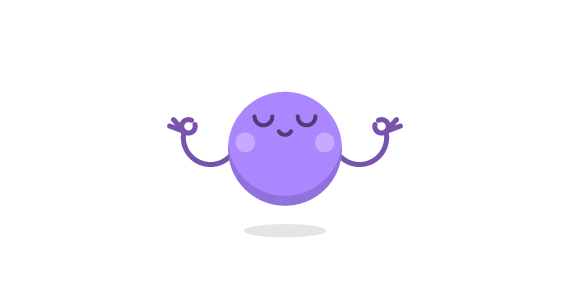 Reflectați și împărtășiți: Gândiți-vă la experiențele dvs. în contextul Covid19 și selectați una dintre provocările de mai sus. Cum ați reușit să o rezolvați?
Provocări regionale pentru Incluziune și Educație 
Amenințarea COVID-19
Covid-19, izolare socială și învățare la distanță

Pandemia a crescut riscul ca elevii marginalizați să se îndepărteze în continuare de sistemul educațional și/sau să părăsească timpuriu școala.

Autoizolarea și distanțarea socială pun unii copii în fața unor pericole și mai mari, inclusiv stigmatizarea și discriminarea, accesul limitat la asistență medicală de calitate, violența în familie, neglijarea sau abuzul, sărăcia în gospodării etc.

Părinții devin actorii principali în educația propriilor copiilor.
[Speaker Notes: Închiderea școlilor are o influență negativă semnificativă asupra rezultatelor academice și asupra învățării sociale și emoționale (SEL). 
Actorii interesați din domeniul educațional au încercat rapid să disemineze lecțiile online și alte resurse de învățare la distanță, oferind lecții prin internet, televiziune și radio, precum și materiale de studiu tipărite, pentru a acoperi pierderile instruirii față în față.]
Provocări regionale pentru Incluziune și Educație 
Amenințarea COVID-19
Servicii esențiale care au fost restrânse sau au dispărut din cauza închiderii școlilor

accesul la programe de nutriție și suplimente nutriționale școlare
accesul la asistență specializată sau de reabilitare
accesul la serviciile formale de sănătate mintală și de sprijin psihosocial (MHPSS) furnizate adesea în școli
facilități și garanții sociale
[Speaker Notes: Școlile oferă servicii sociale dincolo de învățarea academică, încurajând înscrierea și retenția tinerilor care altfel ar putea fi excluși din educație și societate. 
Dar aceste servicii au fost limitate în timpul pandemiei.]
Provocări regionale pentru Incluziune și Educație 
Amenințarea COVID-19
Priorități identificate în timpul pandemiei

Echitate și incluziune
Calitate și relevanță
Sistemul de învățământ
Abordări interdisciplinare
Parteneriate
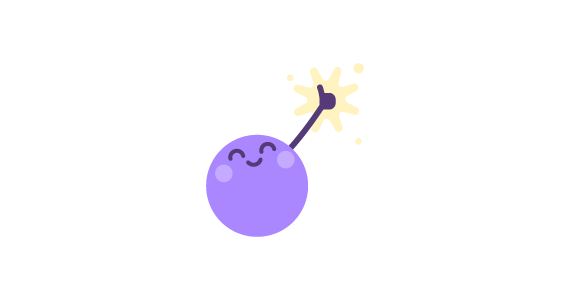 Împărtășiți: Care au fost prioritățile dvs.? Cum le-ați identificat?
[Speaker Notes: Fiecare țară a trebuit să identifice provocările prioritare atunci când pune în aplicare măsuri pentru a asigura continuitatea, echitatea și incluziunea în educație, în timp ce orele față în față au fost suspendate, aceste priorități pot fi incluse în următoarele categorii:
Echitate și incluziune: să se concentreze asupra grupurilor de populație vulnerabile și marginalizate – inclusiv refugiații și migranții, populațiile cele mai dezavantajate din punct de vedere socio-economic și persoanele cu dizabilități – și asupra diversității sexuale și de gen. 
Calitate și relevanță: să se concentreze pe îmbunătățirea conținutului programelor de învățământ (în special în ceea ce privește sănătatea și bunăstarea) și pe sprijinul specializat pentru profesori, pe asigurarea unor condiții contractuale și de muncă adecvate, pe formarea cadrelor didactice pentru învățarea la distanță și revenirea la școală, precum și pe sprijinul socio-emoțional pentru a lucra cu elevii și familiile acestora.
Sistemul de învățământ: pregătirea sistemului de învățământ pentru a răspunde crizelor, și anume reziliența la toate nivelurile. 
Abordări interdisciplinare: planificarea și implementarea axate nu numai pe educație, ci și pe sănătate, nutriție și protecție socială. 
Parteneriate: cooperarea și colaborarea între diferite sectoare și actori sociali, în vederea realizării unui sistem integrat, axat pe elevi și personalul din învățământ.]
Provocări regionale pentru Incluziune și Educație 
Amenințarea COVID-19
Drumul spre redresare
      
Redresarea educației are scopul de a se asigura că:

Niciun copil nu este abandonat- asigurarea faptului că toți copiii și tinerii se întorc la școală și primesc sprijin cuprinzător pentru a reuși.
Fiecare copil învață - accelerarea învățării și eliminarea decalajului cauzat de învățarea digitală.
Toți profesorii sunt încurajaţi - sprijinirea forței de muncă din învățământ.
[Speaker Notes: Potrivit unui Raportului UNESCO - Educație: De la perturbări la recuperare, aproape jumătate dintre elevii lumii sunt încă afectați de închiderea parțială sau totală a școlilor, și un număr suplimentar de peste 100 de milioane de copii vor scădea sub nivelul minim de competență literară ca urmare a crizei sanitare.

Marcând această primă "aniversare" a celei mai mari perturbări educaționale din istoria recentă, miniștrii educației din jurul lumii, în frunte cu Secretarul General al ONU, António Guterrres, au decis să acorde prioritate redresării educației pentru a evita o "catastrofă generațională", populația lumii trebuie pur și simplu să prioritizeze și să protejeze educația și să atingă Obiectivele de Dezvoltare Durabilă. Cele trei teme care preocupă în primul rând agendele politice au fost: redeschiderea școlilor și sprijinirea profesorilor; atenuarea abandonului școlar și a pierderilor de învățare; și accelerarea transformării digitale. 

Guvernele trebuie să mobilizeze resurse, umane și financiare, pentru a promova incluziunea și echitatea în educație, formând parteneriate între părinți/îngrijitori; profesori/profesioniști din domeniul educațional; formatori și cercetători; administratori și manageri naționali, locali și la nivel de școală; furnizori de servicii sociale…]
Concluzii
      
Există numeroase provocări la adresa incluziunii în educație la nivel global.

S-au prezentat riscurile predominante pentru punerea în aplicare a Educației Incluzive, unele dintre ele vizate în mod special de Proiectul Increa+.

Principalele progrese în ceea ce privește realizarea incluziunii în educație ar fi formarea profesorilor, îmbunătățirea resurselor, existența unor strategii durabile și pe termen lung pentru a aborda provocările și a preveni riscurile.
DISCUȚII/ACTIVITĂȚI DE GRUP
Care este filozofia dvs. despre incluziune? 
Care sunt barierele generale în calea incluziunii în educație, cauzele și rezultatele acestora? Care sunt barierele specifice contextului dvs.?
Cum afectează barierele existente elevii cu dizabilități din comunitate?
Care sunt barierele menționate de Dr. Nandita de Souza? Cum poate ajuta modelul Heart-Head-Hands (Inimă-Cap-Mâini) la depășirea acestor bariere pentru a ne asigura că fiecare copil, indiferent de problemele sale de învățare, poate fi educat în aceeași școală? 
De ce poate fi uneori diversitatea culturală o sursă de conflict?
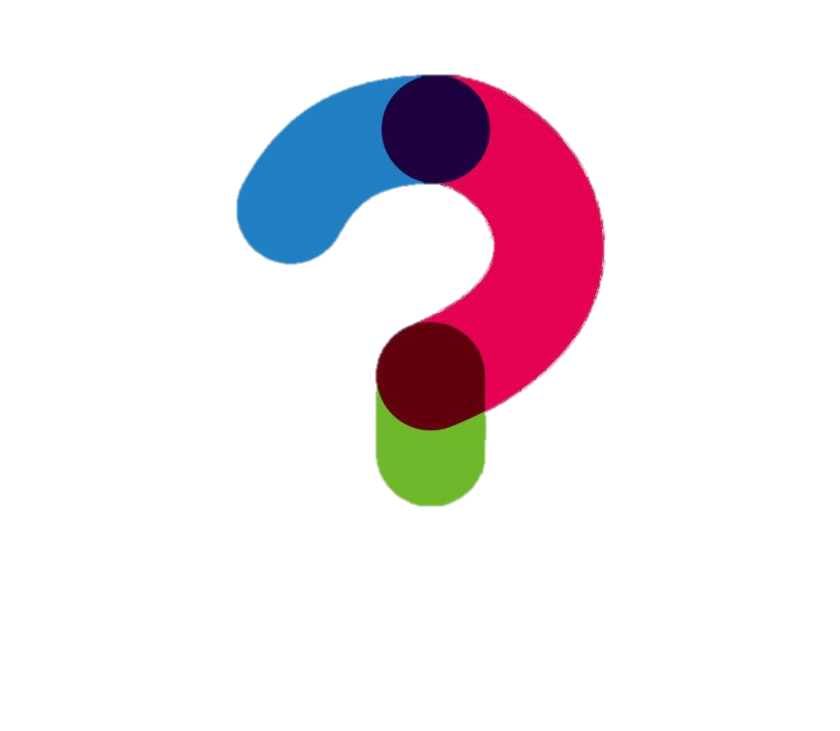 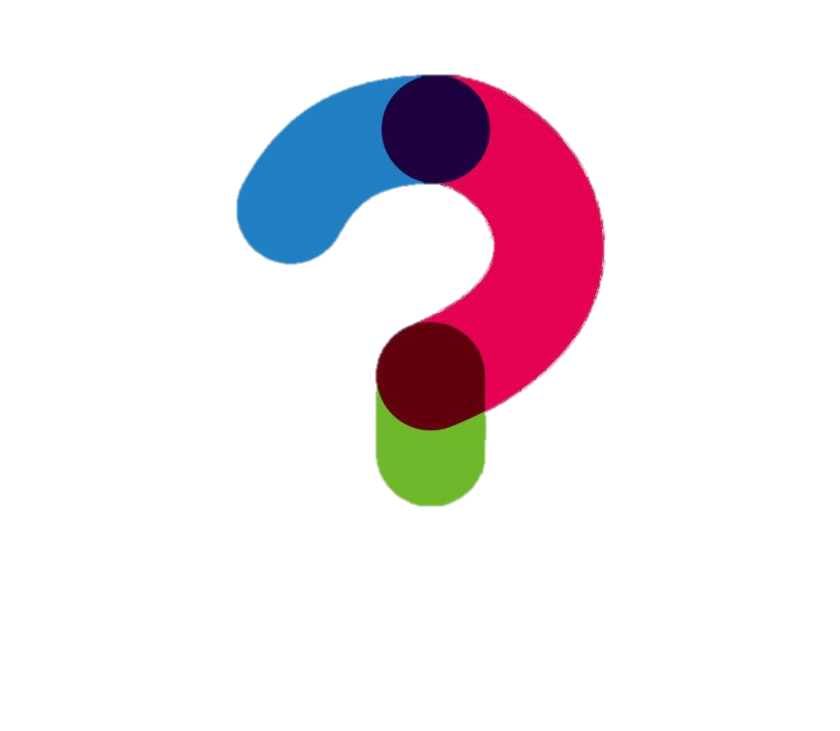 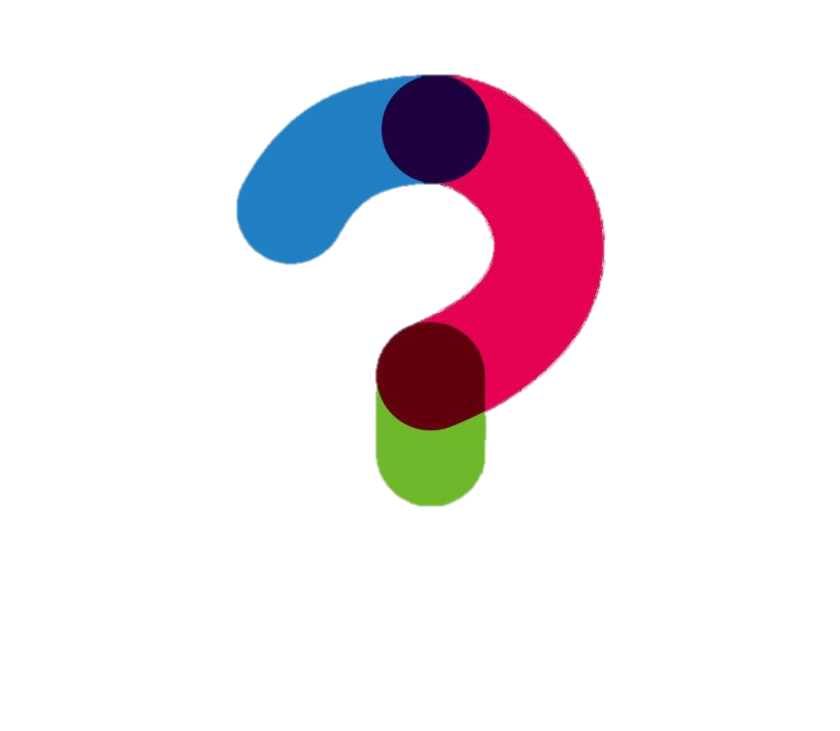 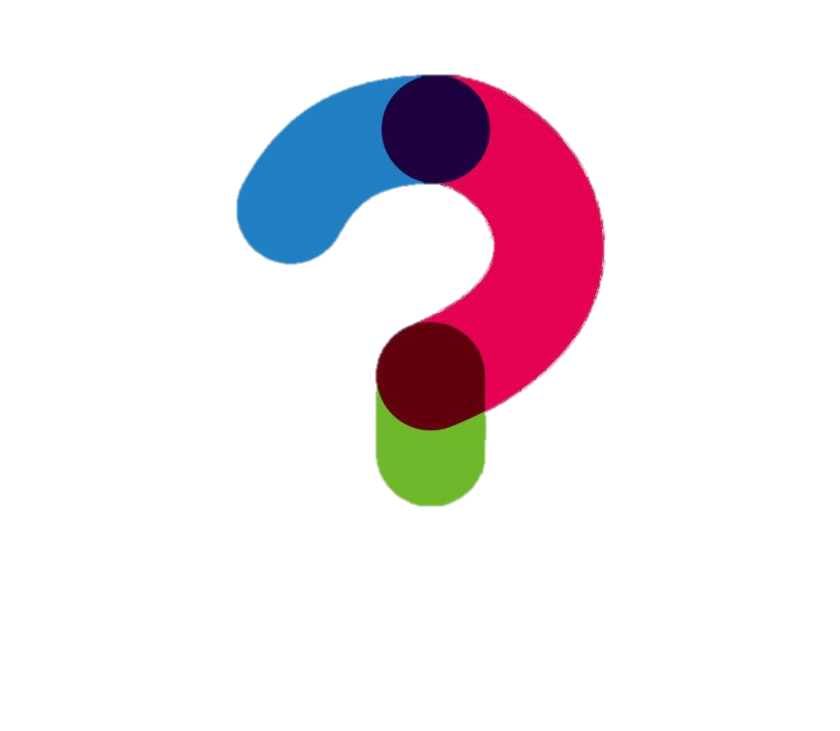 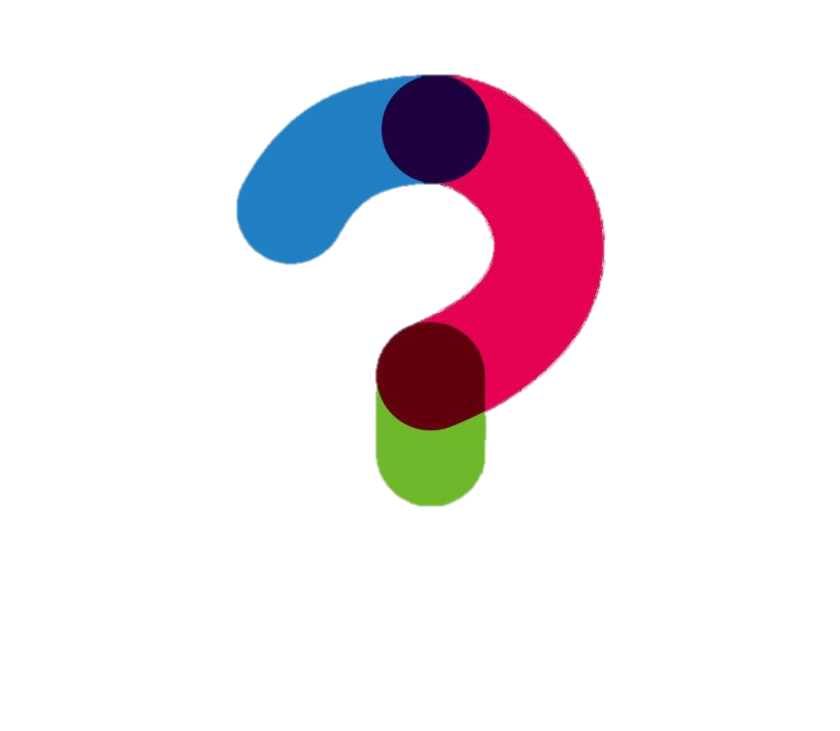 [Speaker Notes: Notă: Unele dintre cele de mai sus s-ar putea să fie deja discutate în timpul cursului.

Notele prezentatorului: Arătați participanților întrebările și încurajați-i să aleagă o parte dintre ele și să reflecteze acasă.]
DISCUȚII/ACTIVITĂȚI DE GRUP
Cum puteți crea o clasă incluzivă in contextul dvs.? 
Ce vă face să credeţi că Perspectiva Colorblind nu reprezintă o soluție?
De ce credeţi că este dificil să pregătiţi copiii cu nevoi educaționale speciale pentru educația incluzivă?
Care sunt beneficiile educației incluzive? În ce măsură sunteți de acord cu ideile lui Ilene Schwartz și Nandita de Souza?
Ce trebuie să faceți pentru a-i ajuta pe cursanții supradotați să fie eficienți?
Reflectați - Cum puteți identifica și depăși propriile prejudecăți?
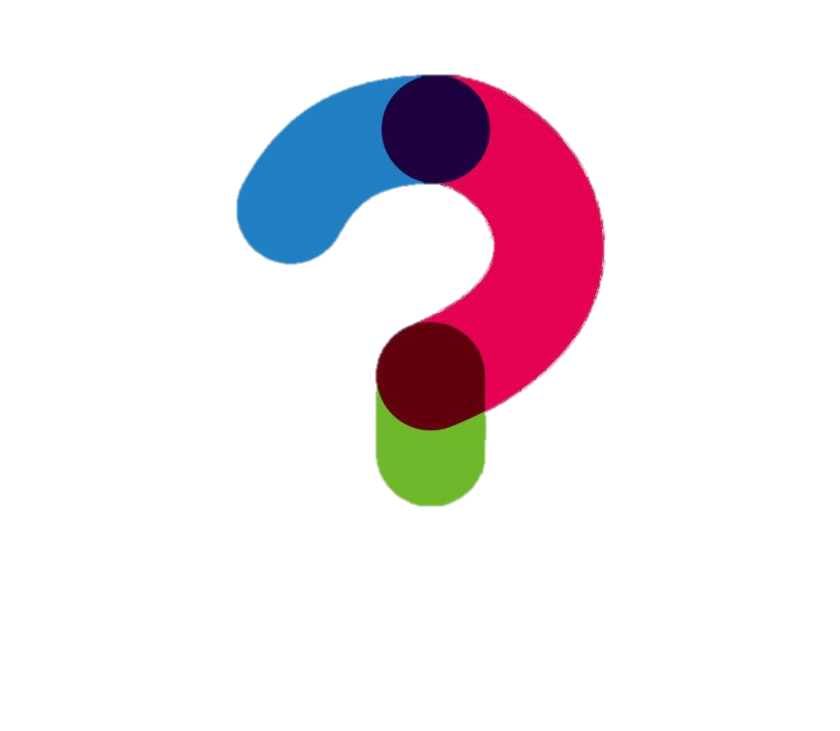 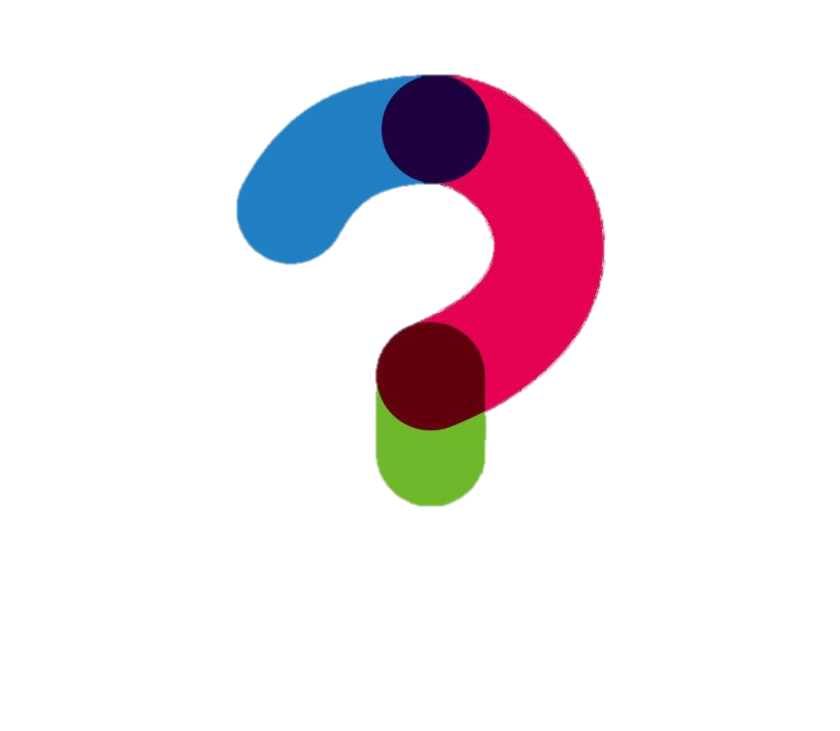 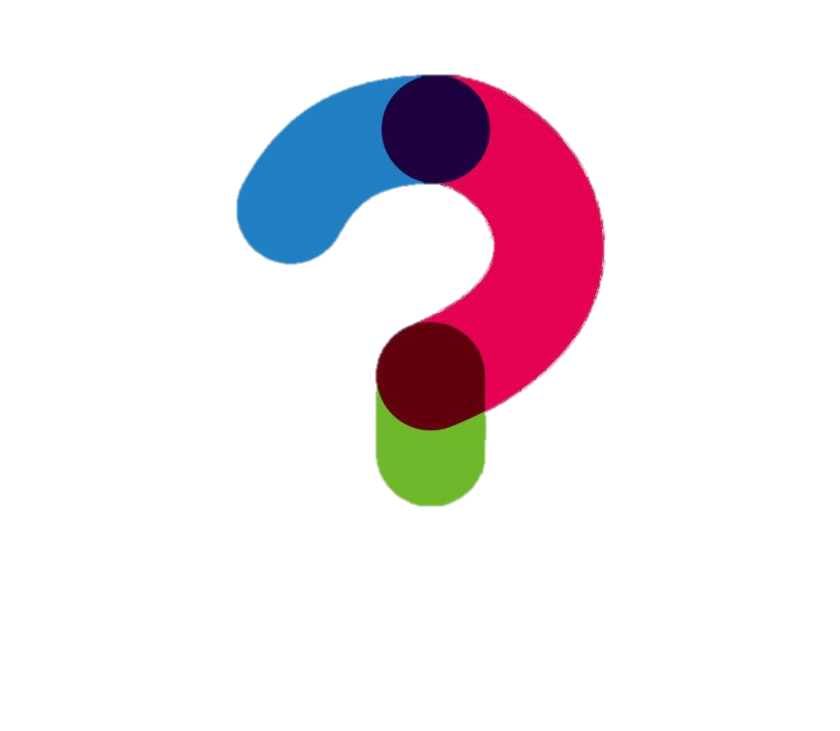 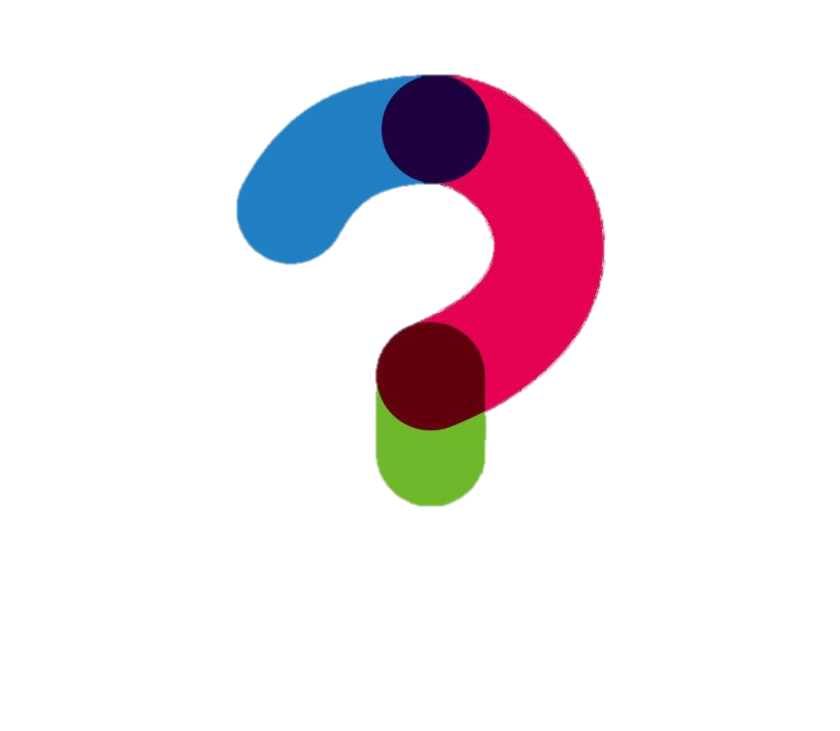 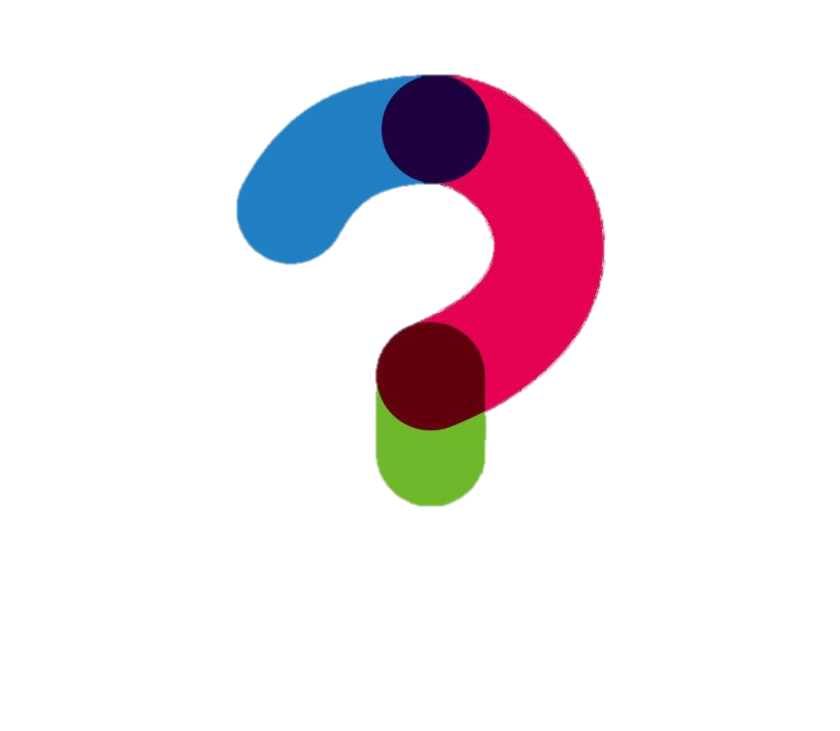 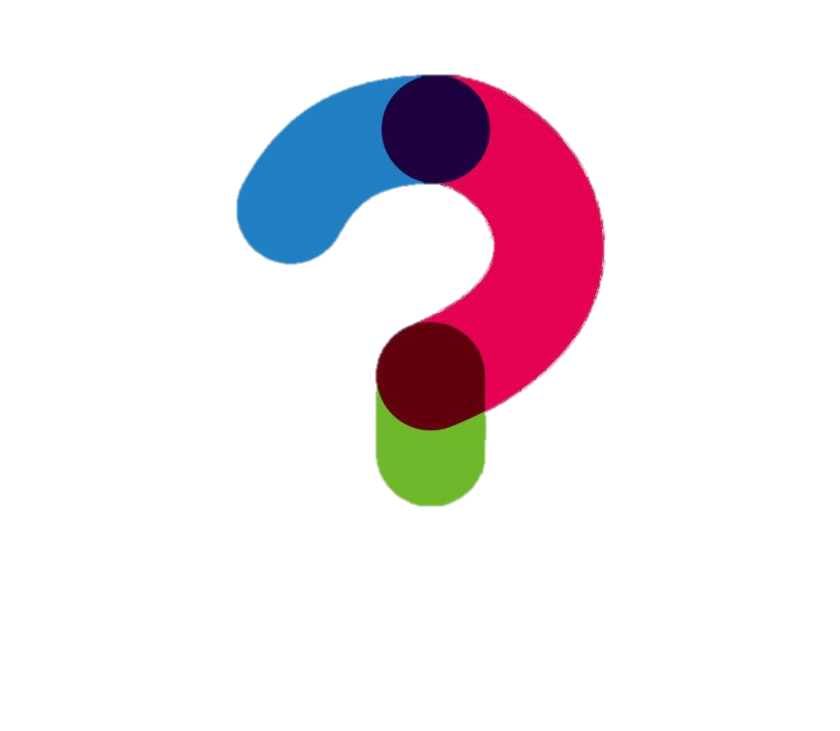 [Speaker Notes: Notă: Unele dintre cele de mai sus s-ar putea să fie deja discutate în timpul cursului.

Notele prezentatorului: Arătați participanților întrebările și încurajați-i să aleagă o parte dintre ele și să reflecteze acasă.]
Vă mulțumim pentru atenția acordată!
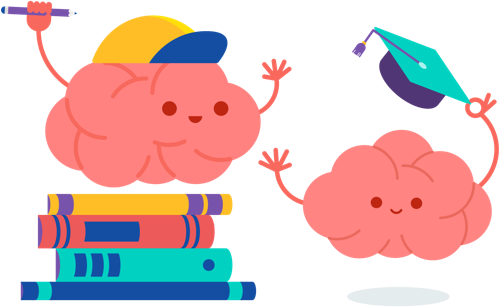